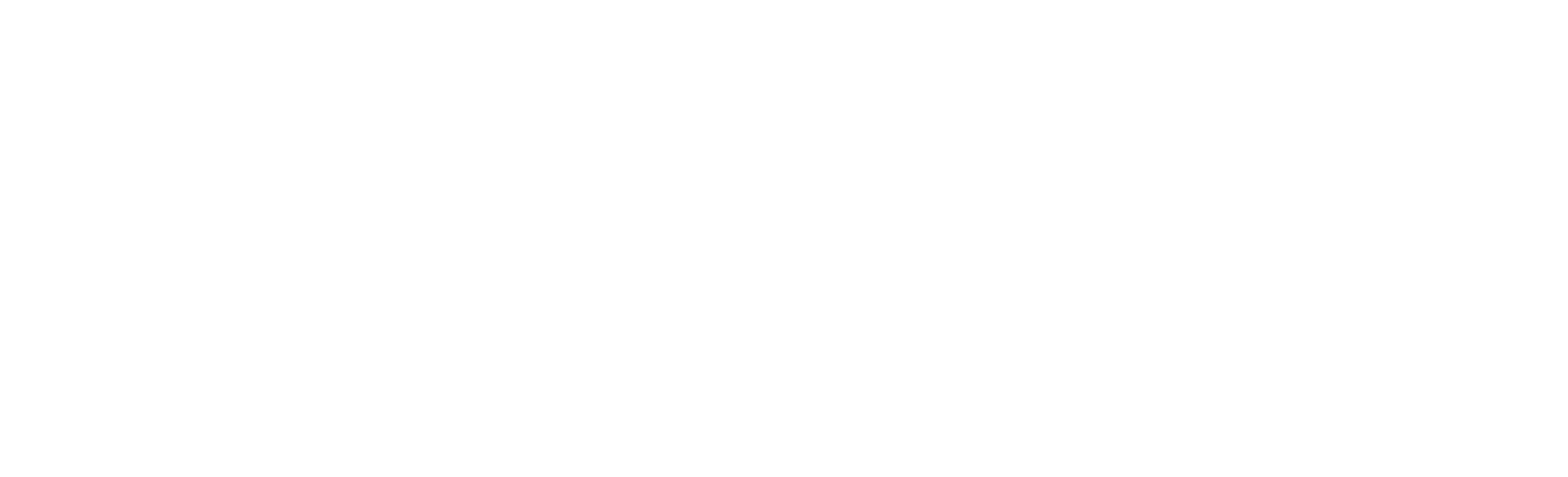 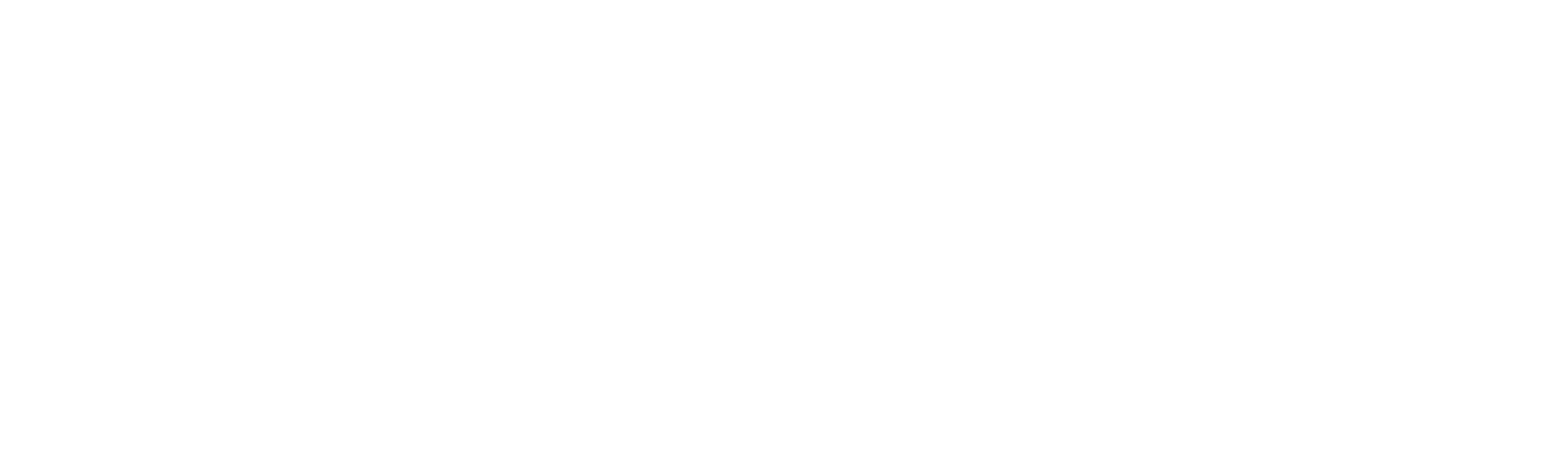 Shift 3 – Faith at Home
Session Aims
To explain how Faith at Home can be a fruitful area of developing our discipleship, both individually and corporately.  

To enable participants to reflect upon their experiences of Faith at Home and what they value.  

To explore how we might facilitate Faith at Home as an #MTS culture shift.
Notes
____________________________________________
____________________________________________
____________________________________________
____________________________________________
____________________________________________
____________________________________________
____________________________________________
Icebreaker Activity:
Lectio Divina exercise on Psalm 78:4-8.
1
Notes
____________________________________________
____________________________________________
____________________________________________
____________________________________________
____________________________________________
____________________________________________
____________________________________________
____________________________________________
____________________________________________
Breakout Session 1:
How are we encouraging intergenerational discipleship conversations?
What have I/We discovered in this session?
____________________________________________
____________________________________________
What might I/We need to nurture/think about more?
____________________________________________
____________________________________________
Breakout Session 2:
How can we encourage everyday Faith at Home experiences and conversations through the week, not just Sundays?
What am I/We going to do or try that’s new or different?
____________________________________________
____________________________________________
2